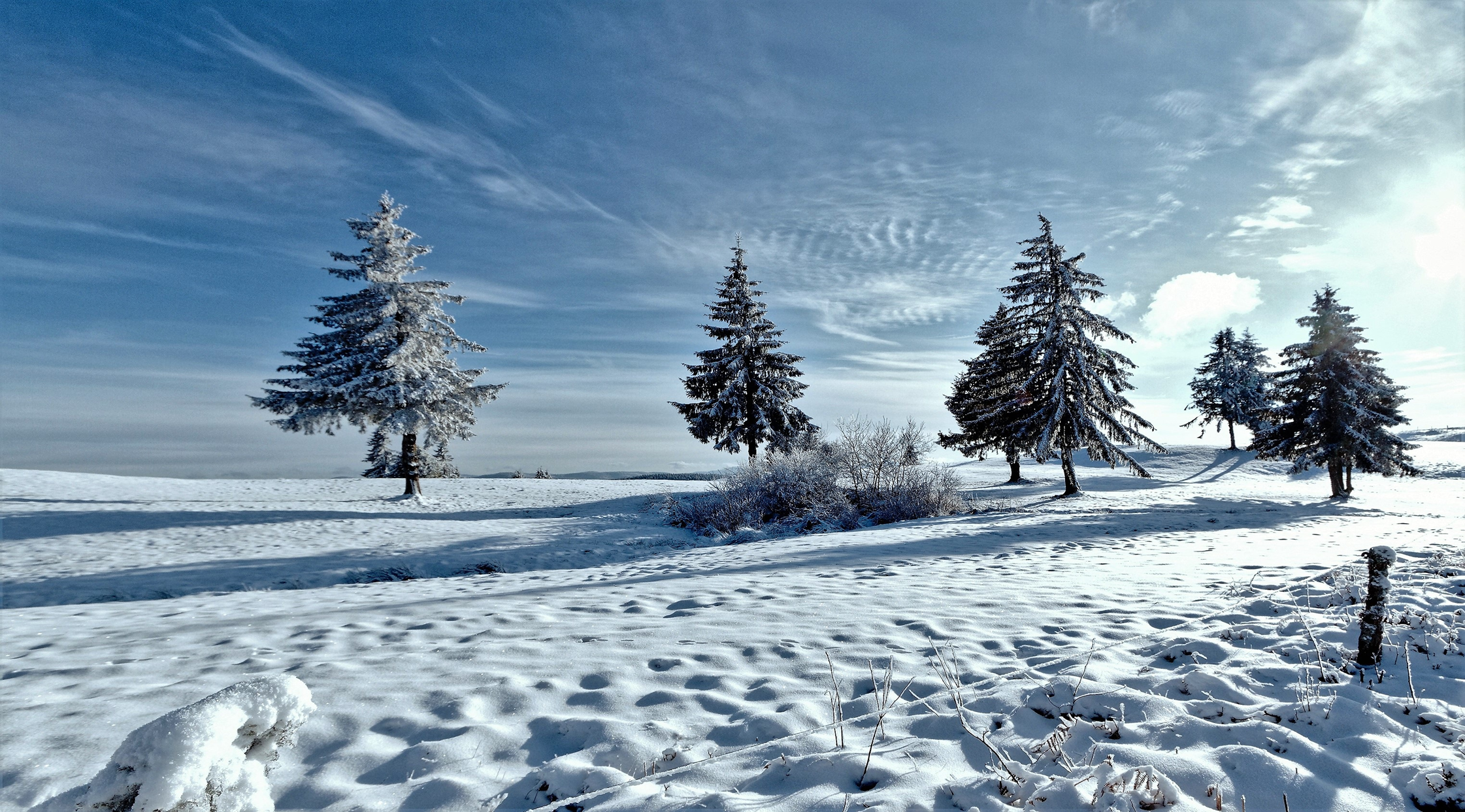 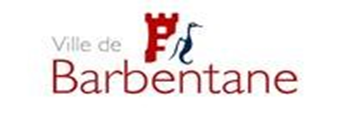 Menus de la crèche « Les Pequelets »
B =  origine de barbentane                    Semaine n° 09 du 24 au 28 février 2025
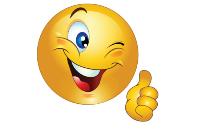 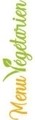 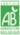 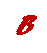 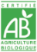 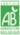 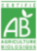 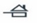 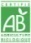 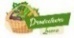 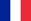 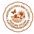 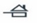 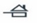 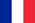 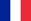 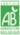 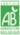 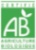 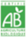 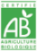 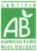 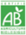 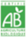 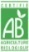 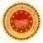 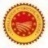 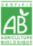 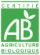 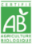 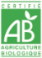 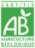 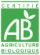 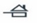 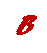 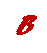 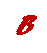 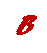 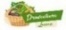 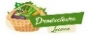 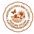 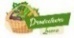 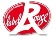 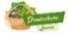 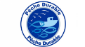 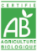 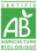 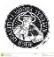 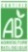 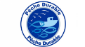 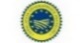 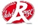 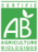 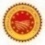 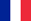 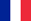 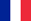 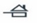